Детско-взрослый практикоориентированныйпроектМБДОУ № 37 «Теремок» , г.Железногорск Красноярского края
Ура! 
Это все обо мне!
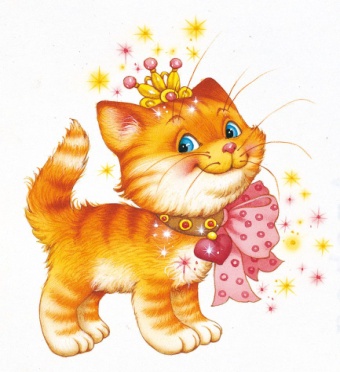 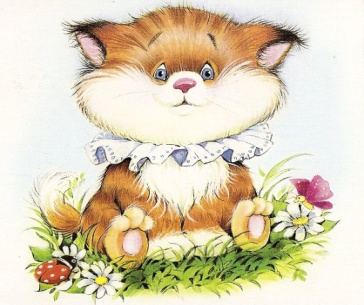 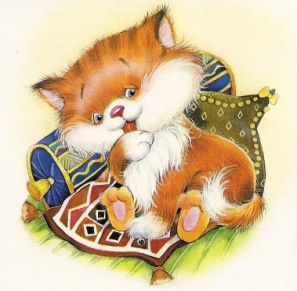 Цель проекта
Актуализация знаний детей о кошках, расширение и конкретизация способов получения информации.

Задачи:
Поддержать интерес детей к жизни животных – кошек
Совершенствовать знания   детей о безопасном поведении с животными
Ориентировать детей на самостоятельный поиск источников информации
Активизировать участие родителей в проекте
Участники проекта
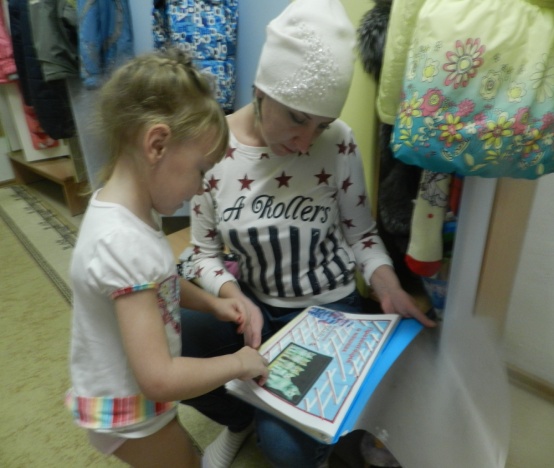 Дети группы №2
Родители 
Воспитатели
Музыкальный
 руководитель
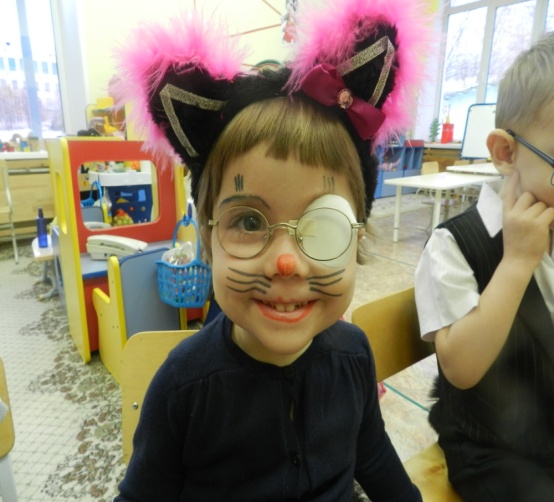 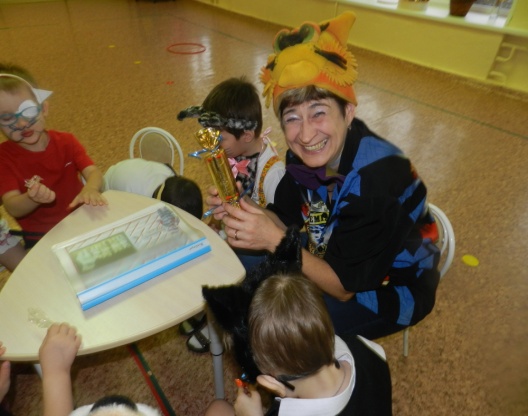 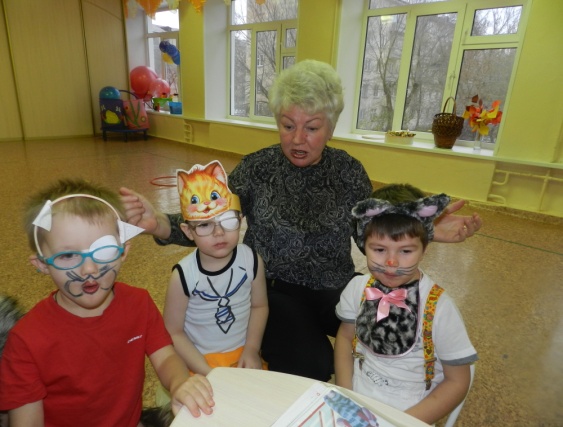 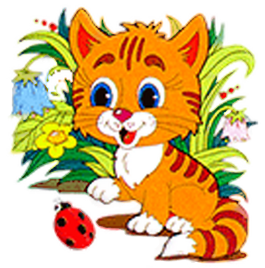 Проектные продукты
План проекта
Рисунки
Оригами
Аппликации
Лепка
 Сюжетно-
 игровые
 композиции
Сюжетные игры
Развлечение
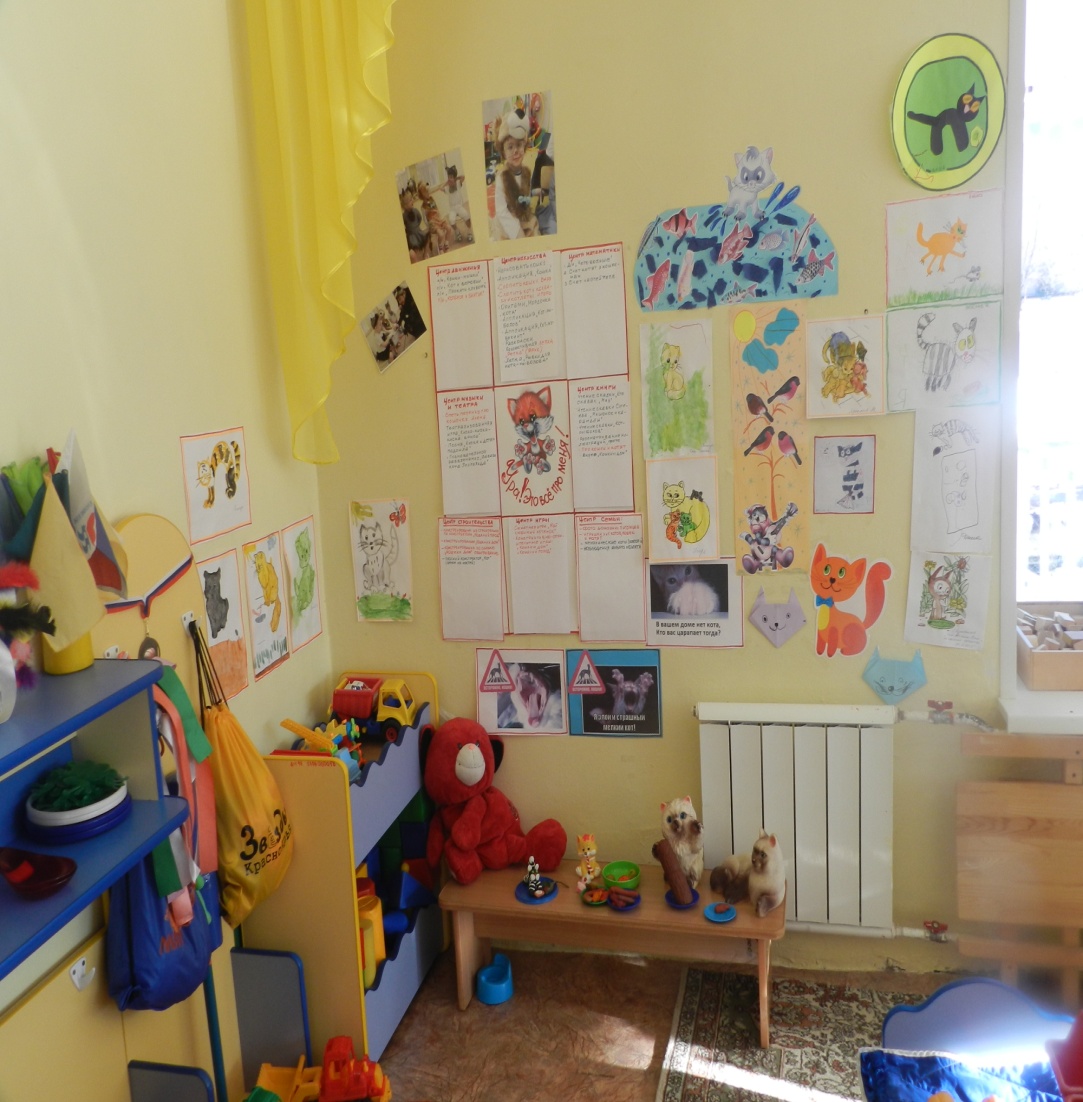 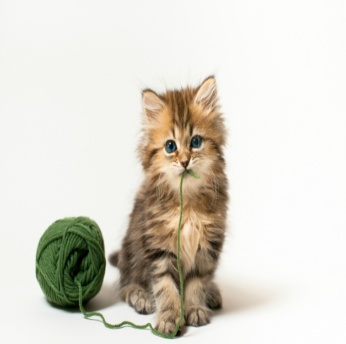 История возникновения проекта
На прогулке дети увидели играющих кошек и сразу посыпались вопросы:
Что кошки делают? (Святослав). 
А кто им еду дает? (Игорь)
 Где они живут? ( Алена)
Так зародился проект «Ура! Это все обо мне!» 
В проекте участвовали дети, родители, воспитатели группы и музыкальный руководитель.
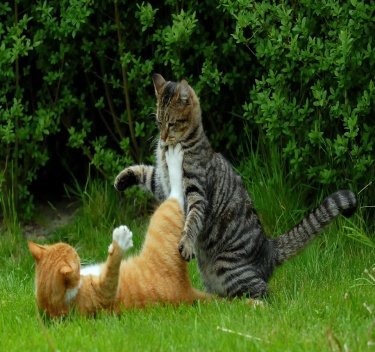 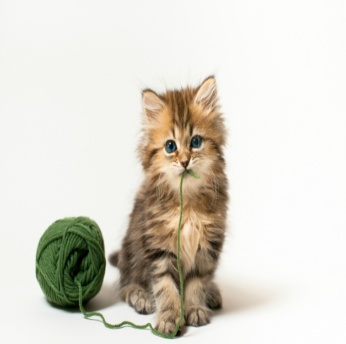 Модель трех вопросов.(Ответы детей)
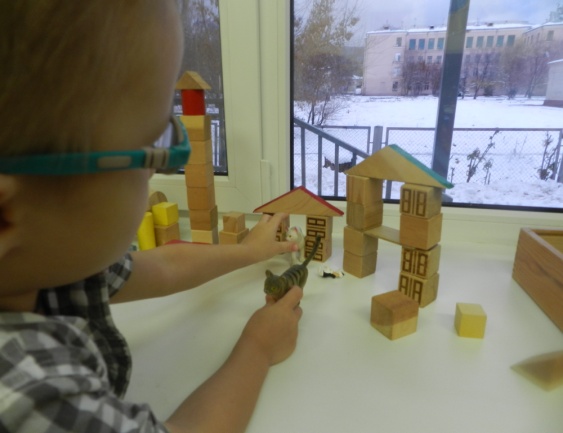 Деятельностный компонент
Центр строительства:
Конструирование «Кошачий дом», «Кошачий город» ( Игорь). Игра по сказке «Кошкин дом». Двухмерный конструктор «Кот»

Центр игры:
Сюжетные игры «Мой любимый 
котенок»,«Котенок заболел».Сюжетно-ролевая игра «Кошачья семья».( Даша)

Центр музыки и театра
Спеть песенку про кошечку.(Алена).
Инсценировка «Киска-киска,
 киска – брысь». Песенка «Киска к детям подошла».
Познавательное развлечение 
«Забавы кота Леопольда»
Центр математики
Д/и «Чего больше»
Счет котят у кошек-мам
Счет частей тела
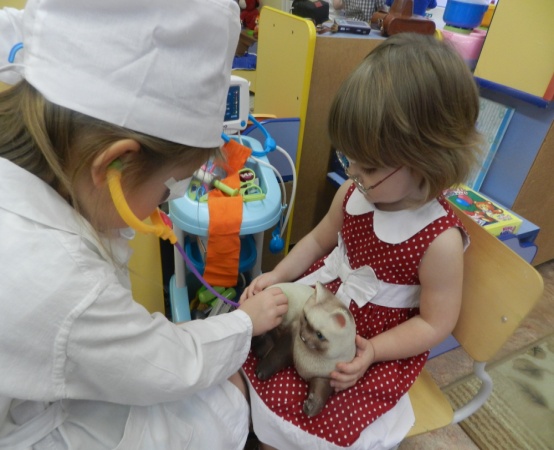 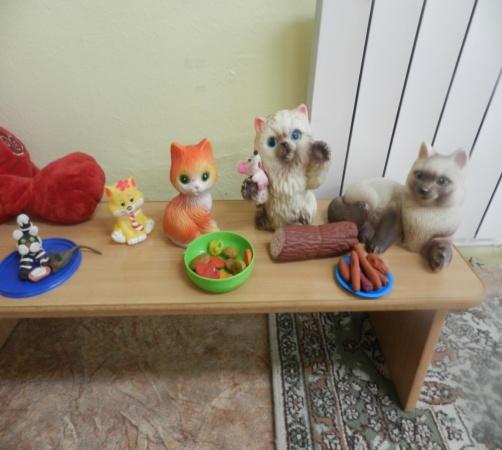 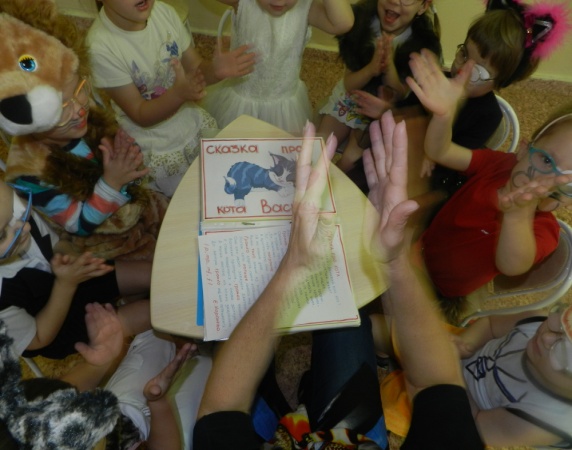 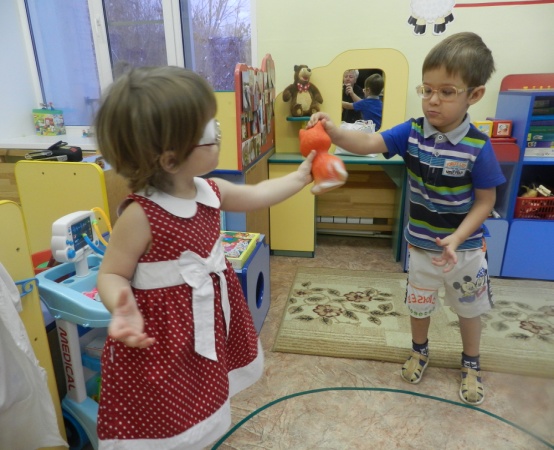 Деятельностный компонент
Центр движения
П/ игры: «Кошки-мышки», «Кот и воробьи», 
«Прокати клубочек». П/и «Тишка и бантик» (Тимур)
Центр искусства 
Нарисовать кошку (Ярик), аппликация «Кошка»,
Слепить кошку (Варя), слепить коту колбаску (Игорь), лепка по сказке «Репка»,
Оригами «Кот», аппликация «Кот-рыболов»

Центр семьи
Фото домашних любимцев
Игры с игрушками из дома
Игры с механическими котами
Наблюдение живых объектов

Центр математики
Д/и «Чего больше»
Счет котят у кошек-мам
Счет частей тела
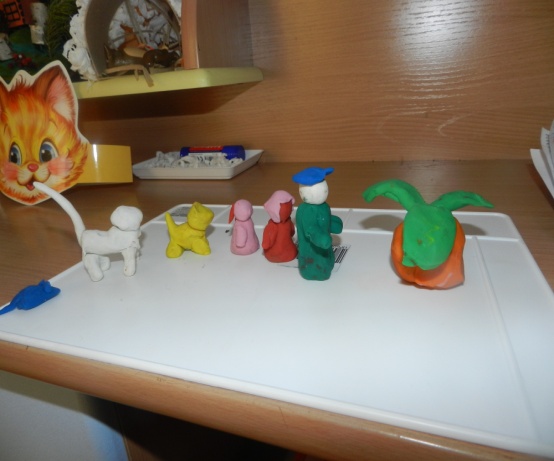 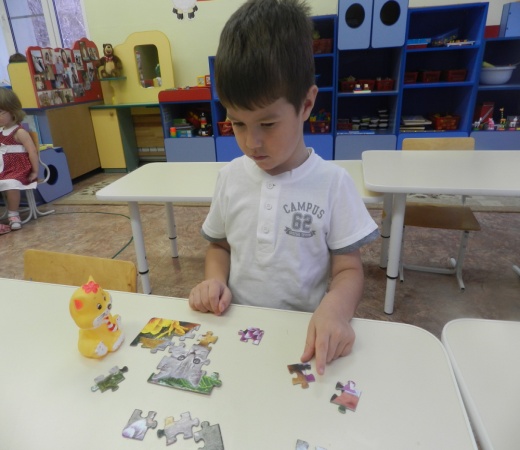 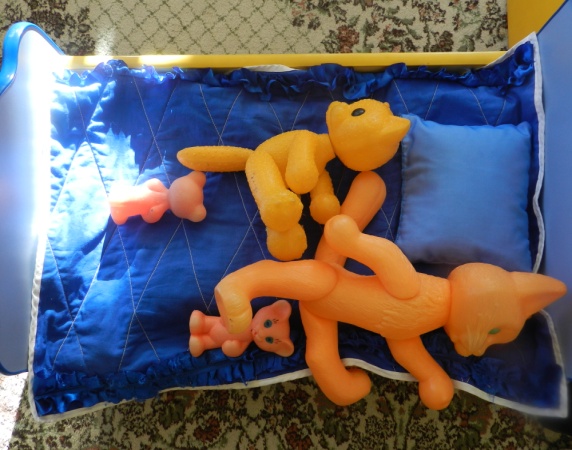 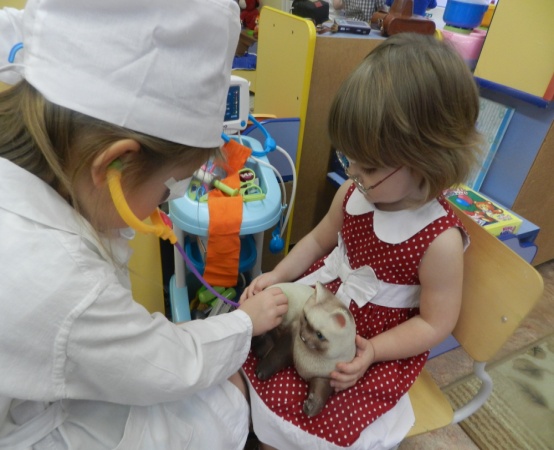 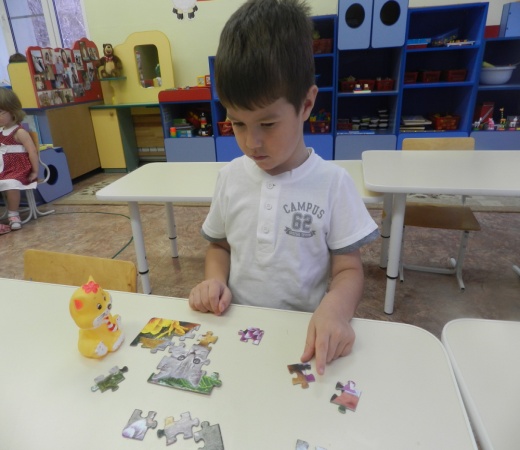 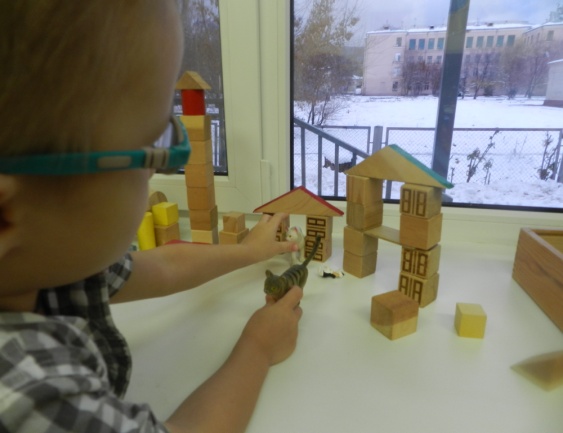 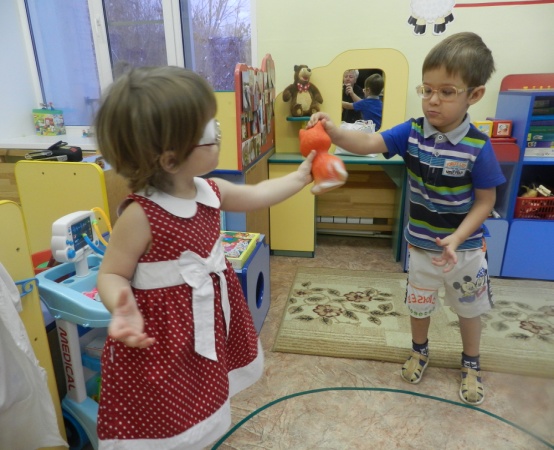 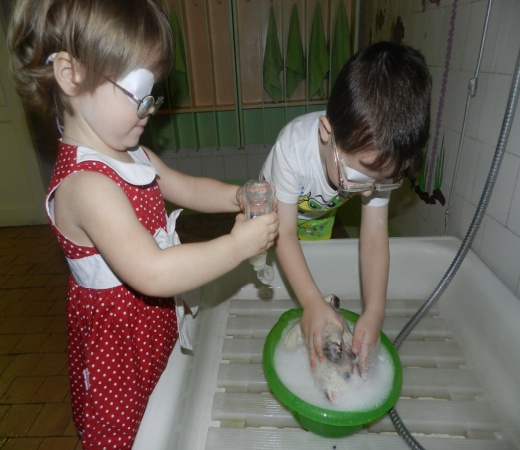 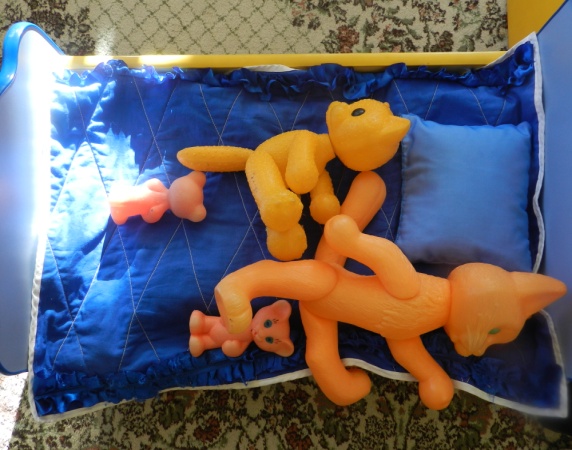 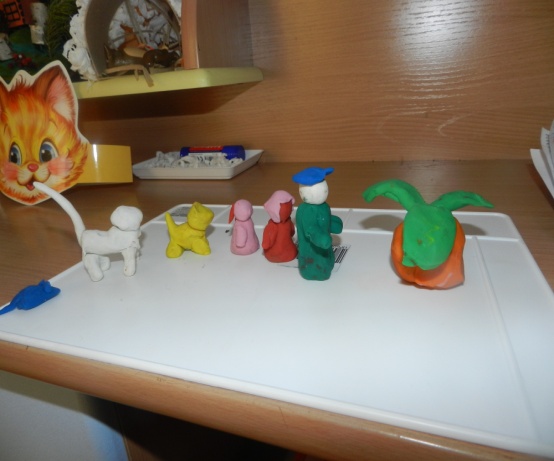 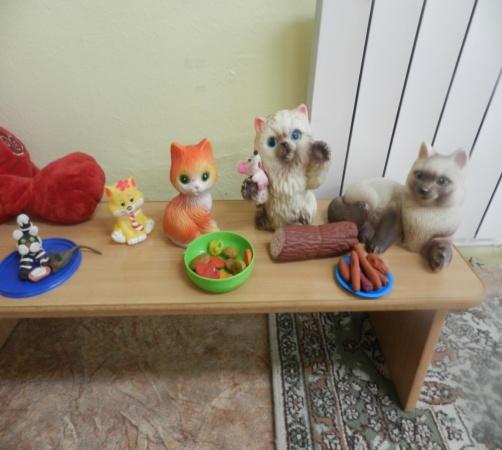 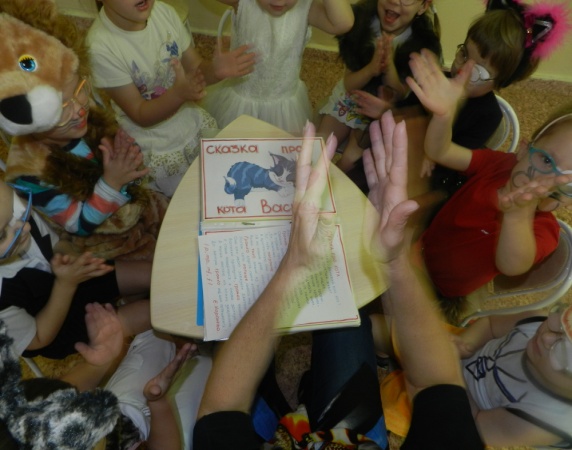 Результаты реализации проекта
Стойкий интерес у детей к животным – кошкам.
Усвоение детьми знаний и навыков безопасного общения с кошками.
 Обогащение знаний  детей о потенциальных источниках  информации
Активное участие родителей в реализации проекта
Благодарность
Дети и взрослые группы №2 благодарят родителей, которые помогли осуществить данный проект
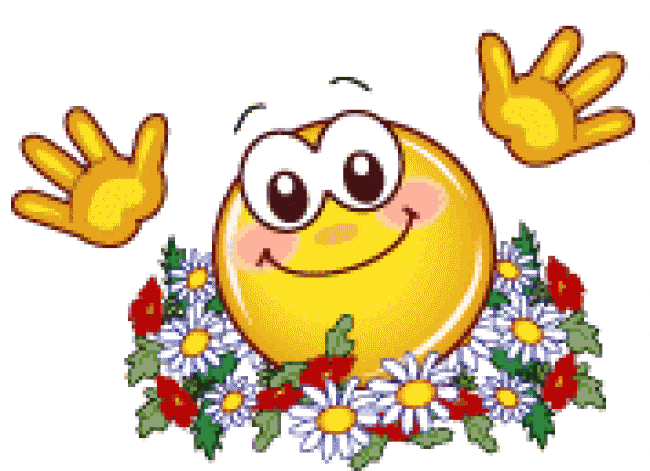